Learning analytics and ethics
EMLT Meeting
University of Northampton

14th Dec 2017
Niall Sclater        @sclater
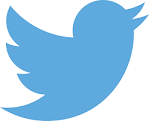 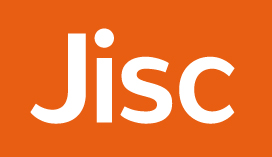 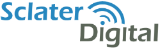 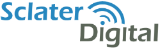 From your perspective, what’s the biggest ethical challenge with learning analytics?
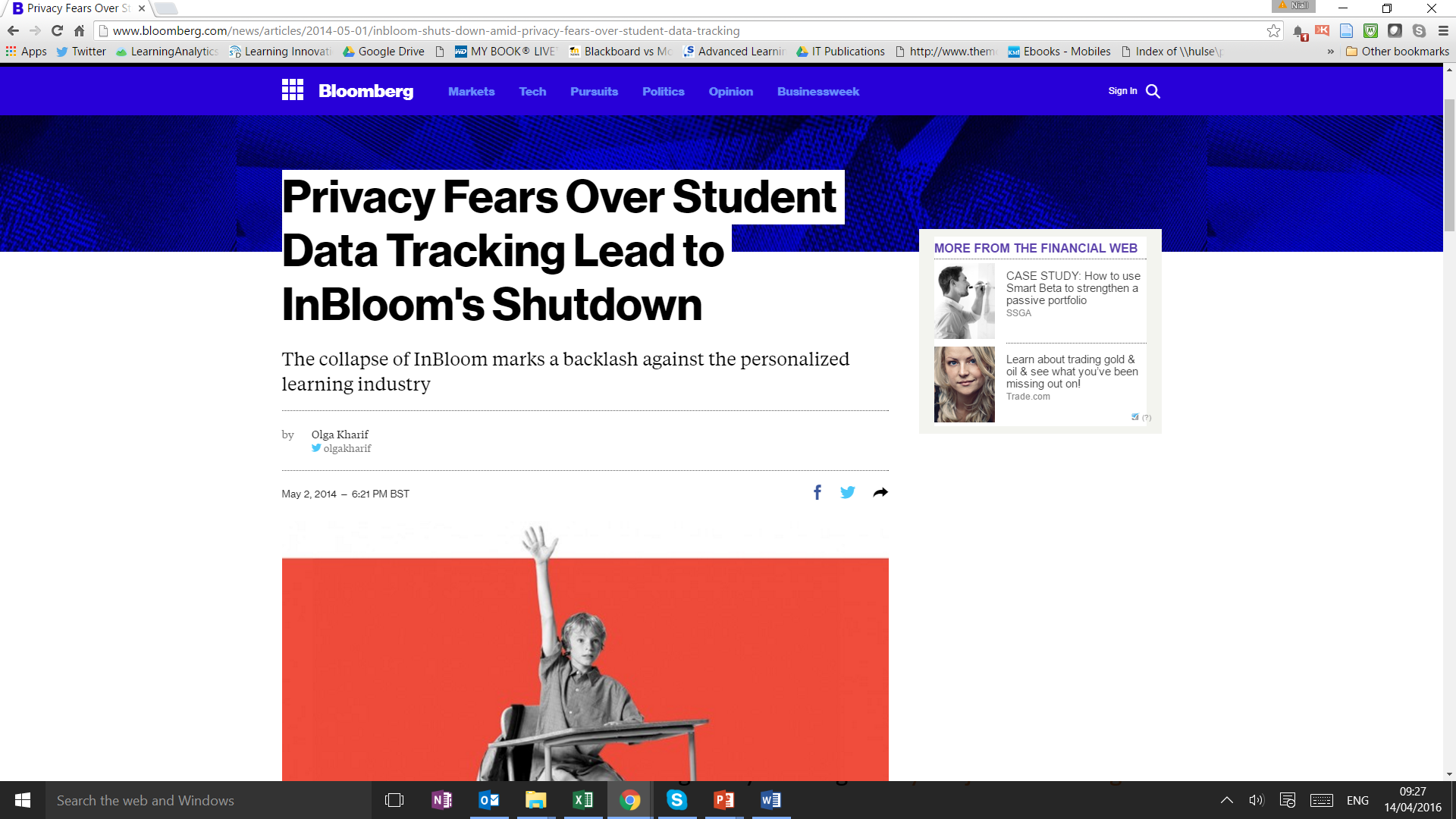 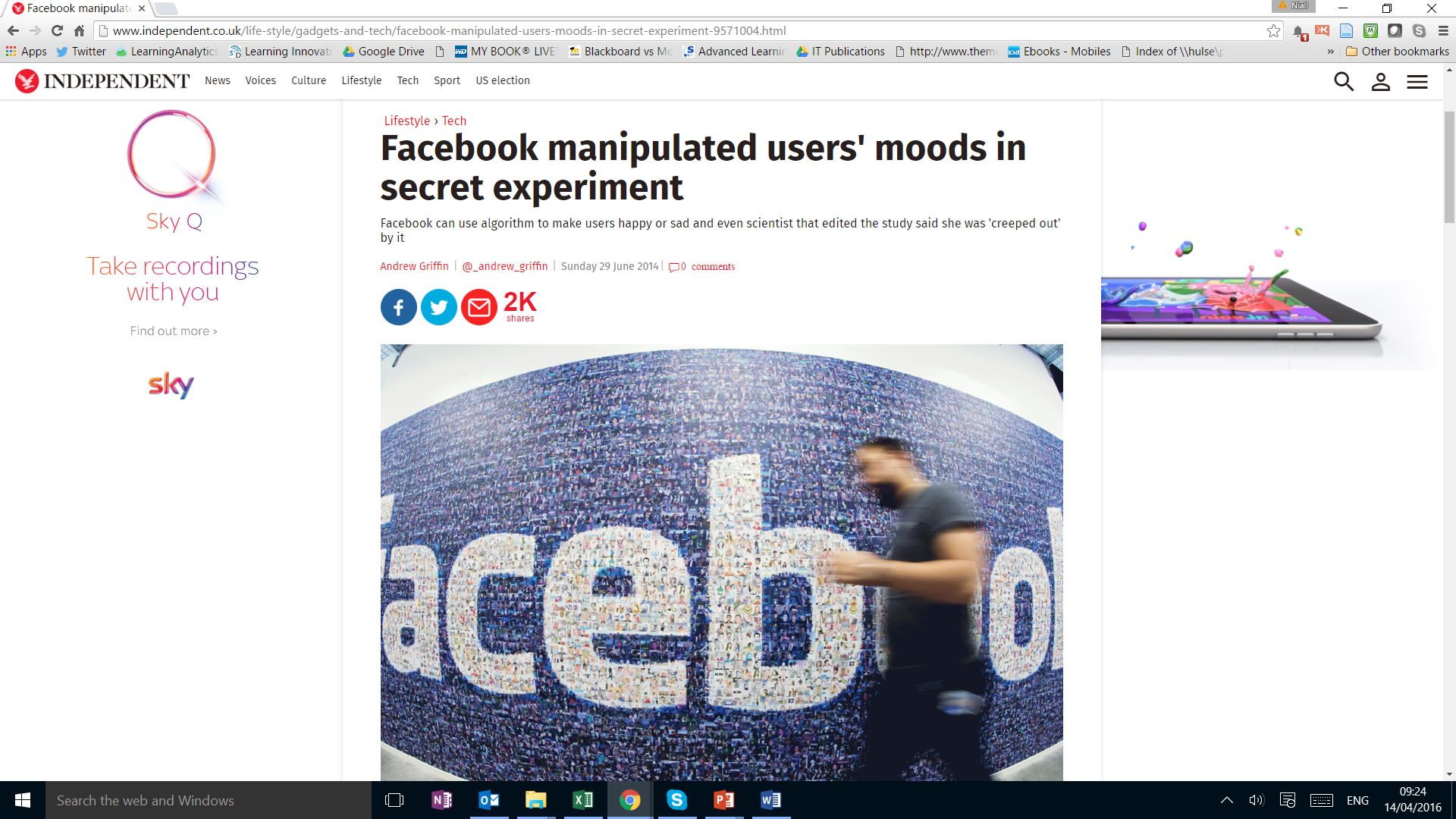 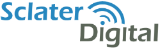 Education is different
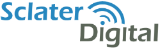 The problem of flawed or inadequate data
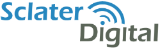 Predictions are not always valid or correct
Rio Salado College, Arizona
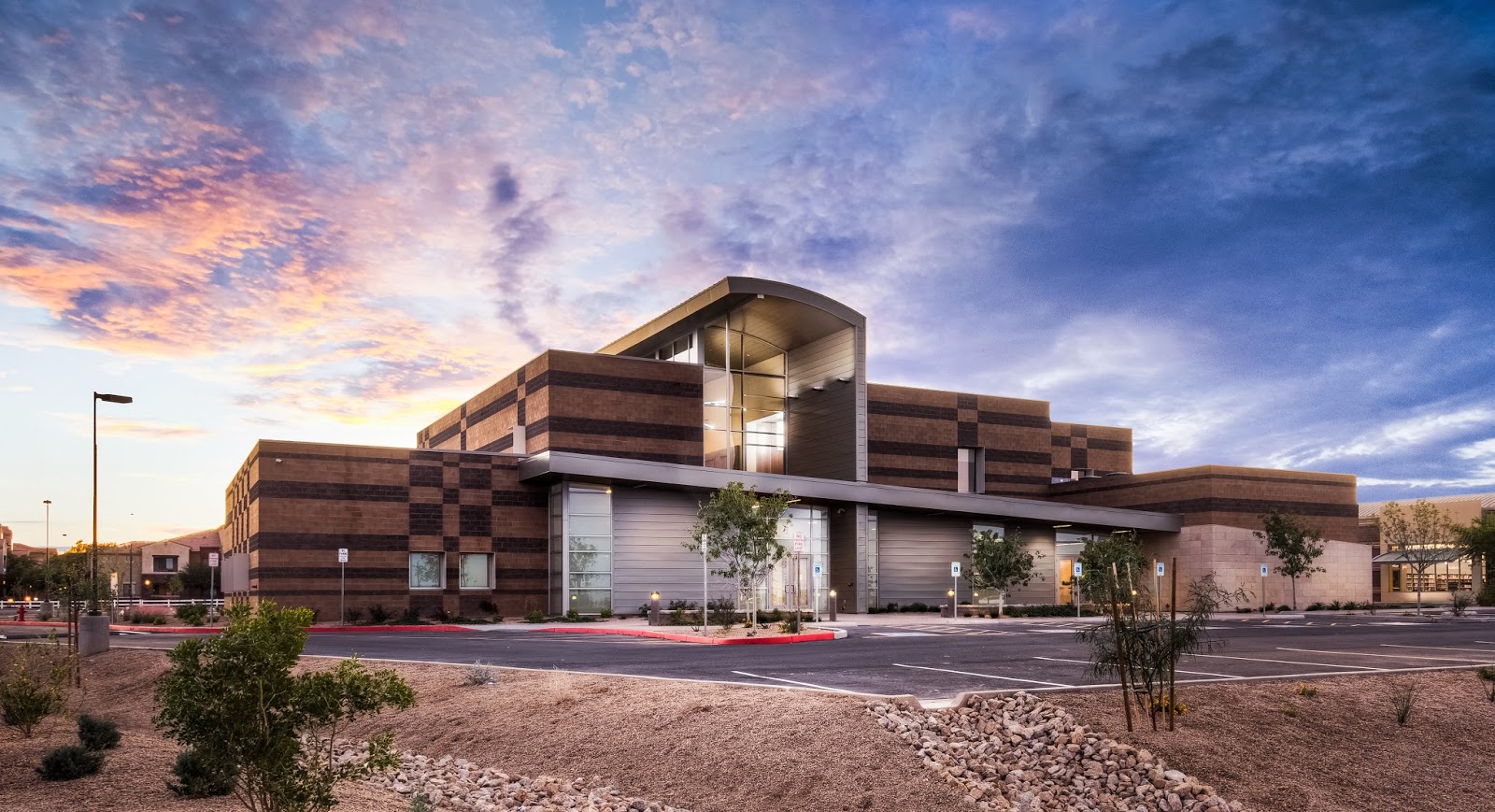 Course recommendation
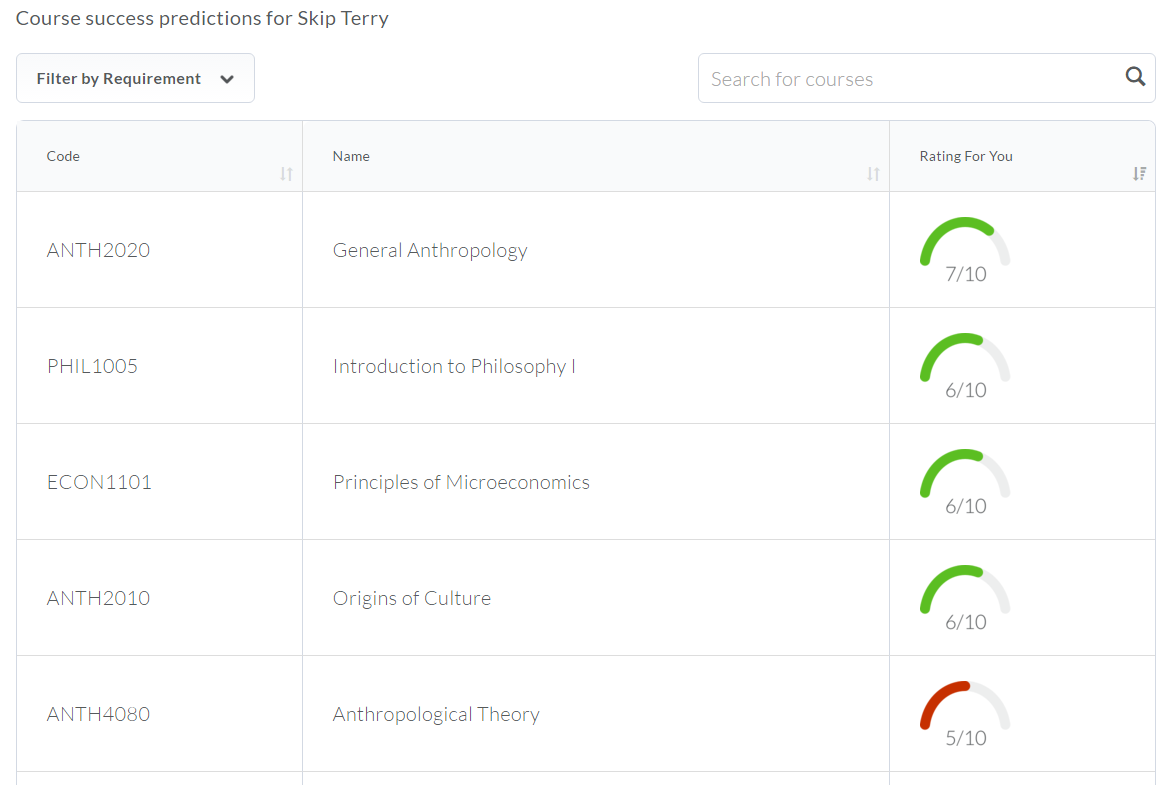 Brightspace Degree Compass
Adaptive learning
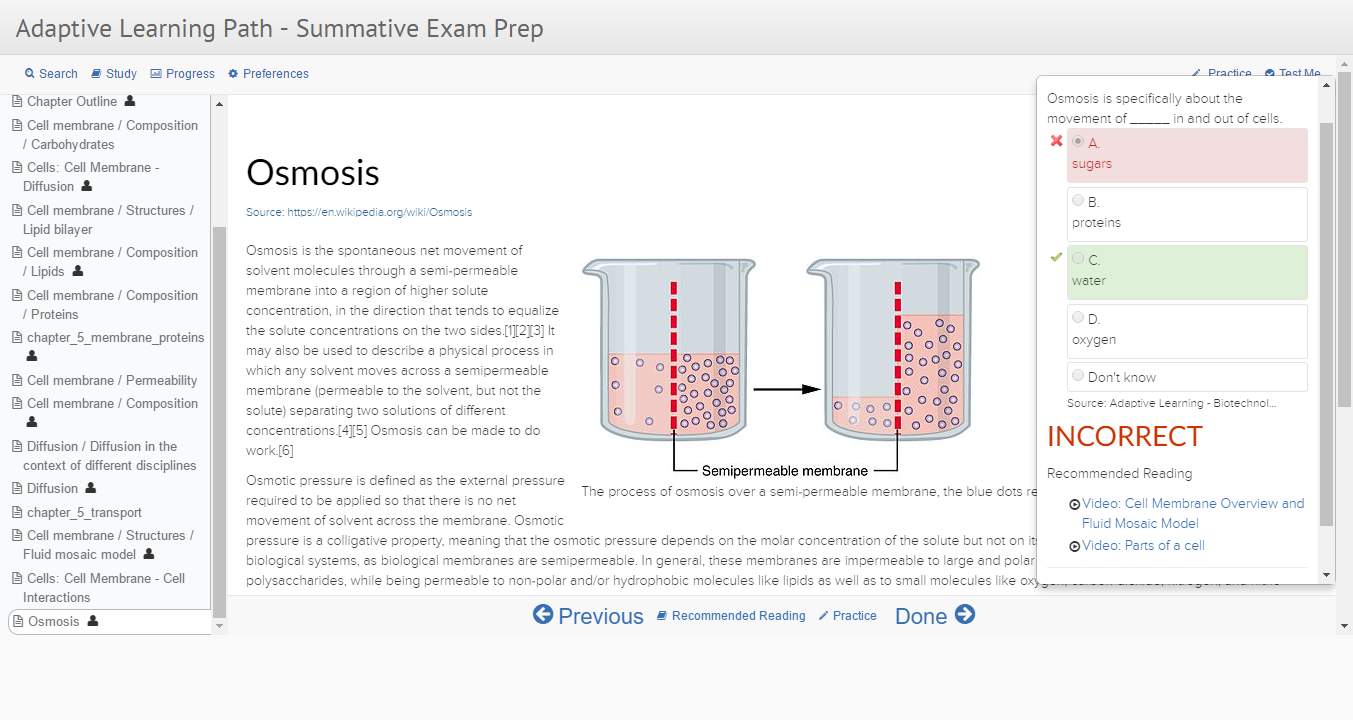 LeaP Screenshot: D2L Corporation
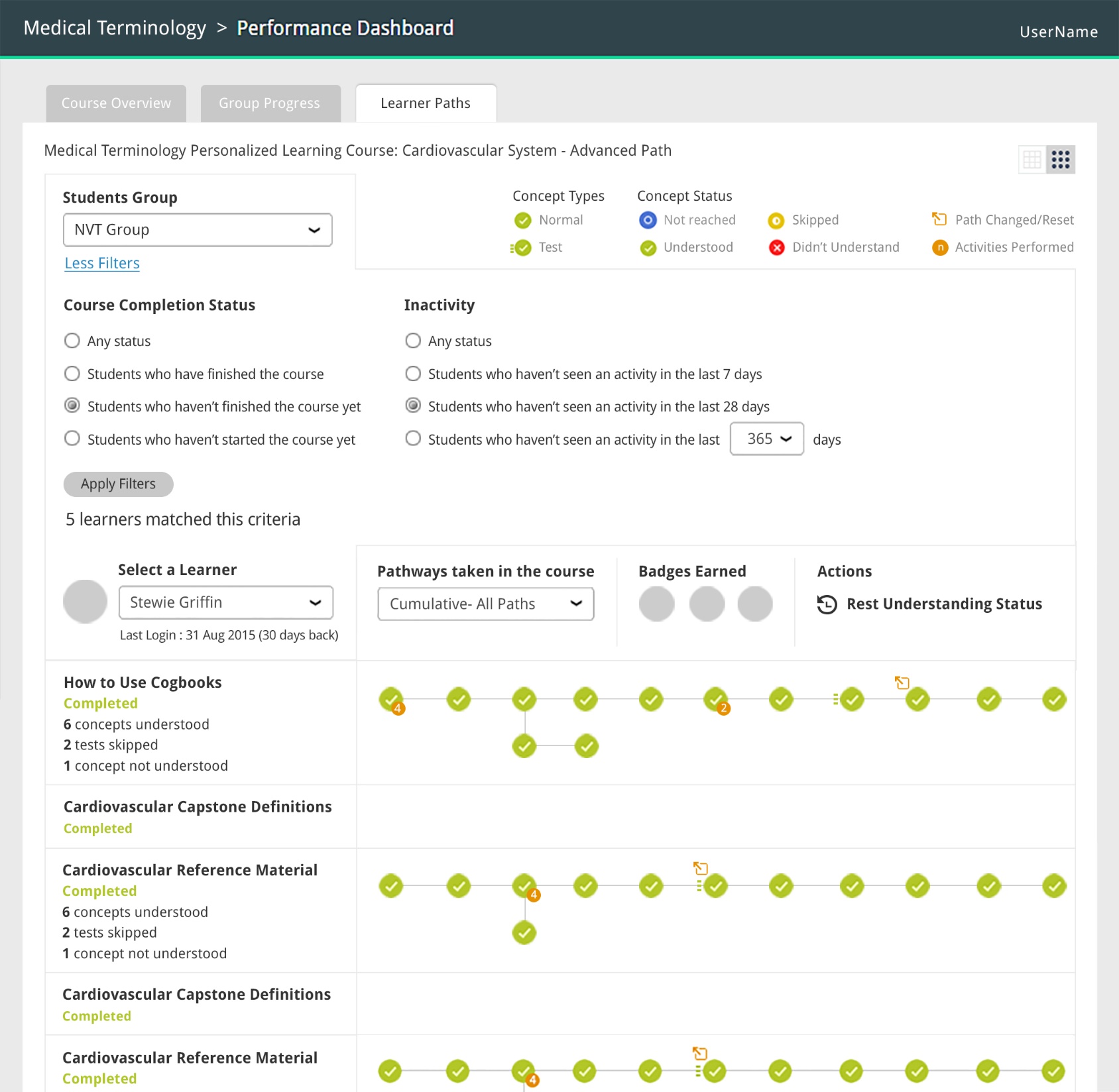 Loss of autonomy
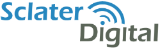 Could student autonomy in decision making be undermined by predictive analytics?
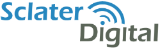 Potential demotivation of students
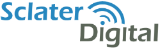 Negative impacts of continual monitoring
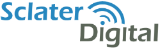 Manipulation of the analytics by students
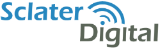 Prejudicial categorisation and treatment of students
Could analytics reinforce discriminatory attitudes and actions?
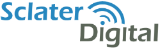 Reduction of the individual to a metric
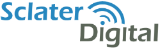 Triage
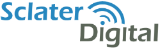 Should students be asked for their consent to collect data about them for use in learning analytics?
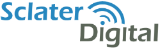 External access to student data
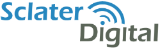 Giving students access to their data
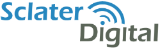 Should interventions always be mediated by a human?
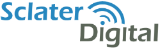 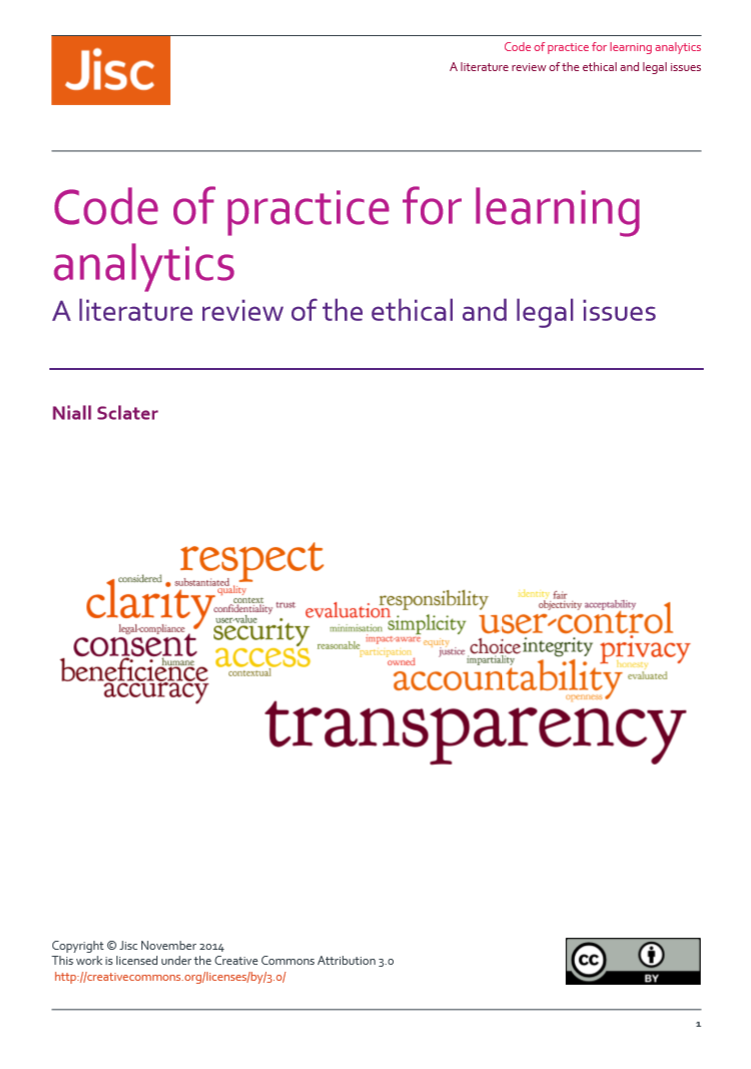 Available from Effective learning analytics blog: analytics.jiscinvolve.org
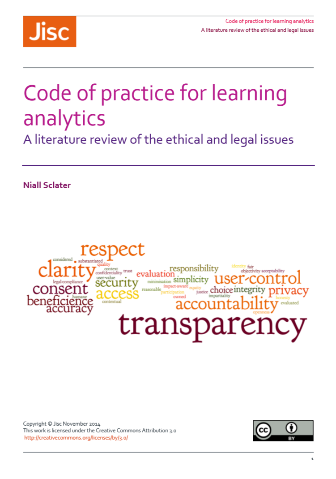 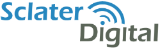 86 issues in 9 groups
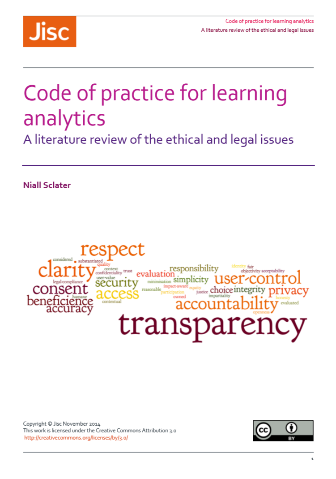 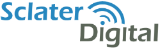 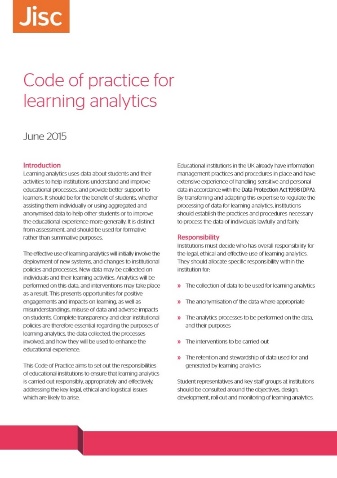 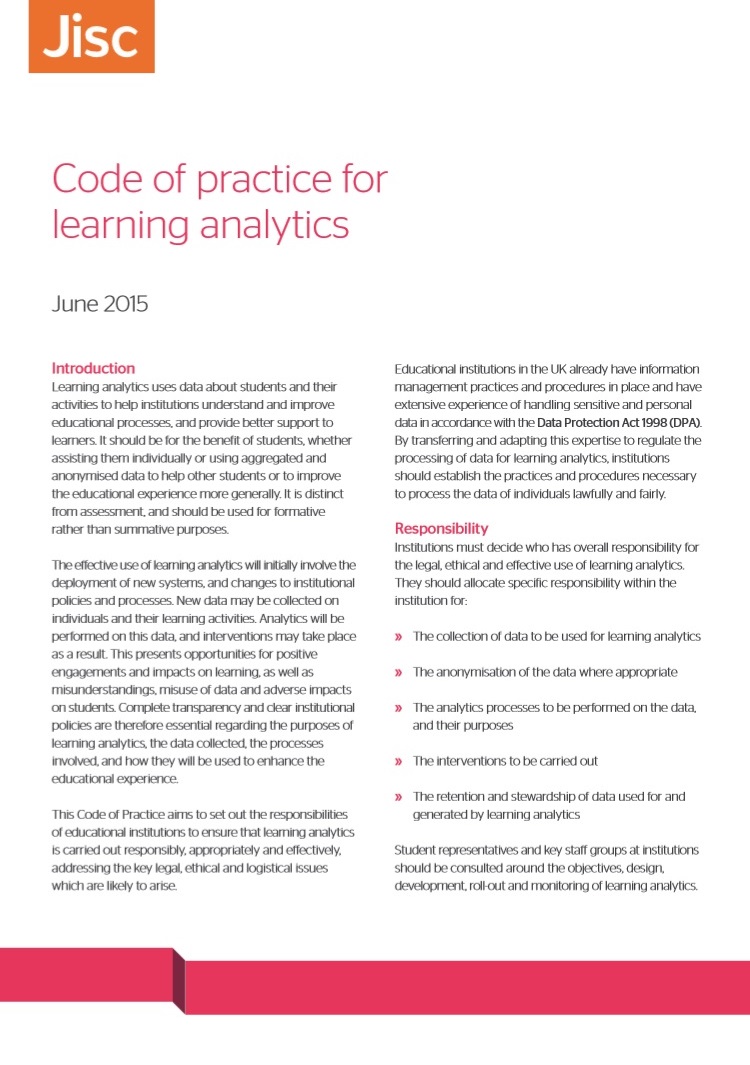 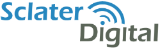 jisc.ac.uk/guides/code-of-practice-for-learning-analytics
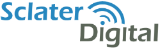 The obligation of knowing
If the analytics tell us that a student is likely to drop out do we have a responsibility to do something about it?
@sclater
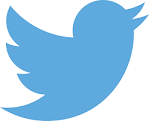 sclater.com/blog
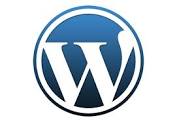 analytics.jiscinvolve.org
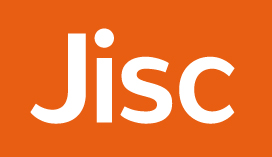 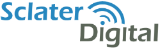